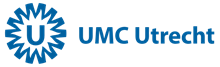 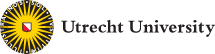 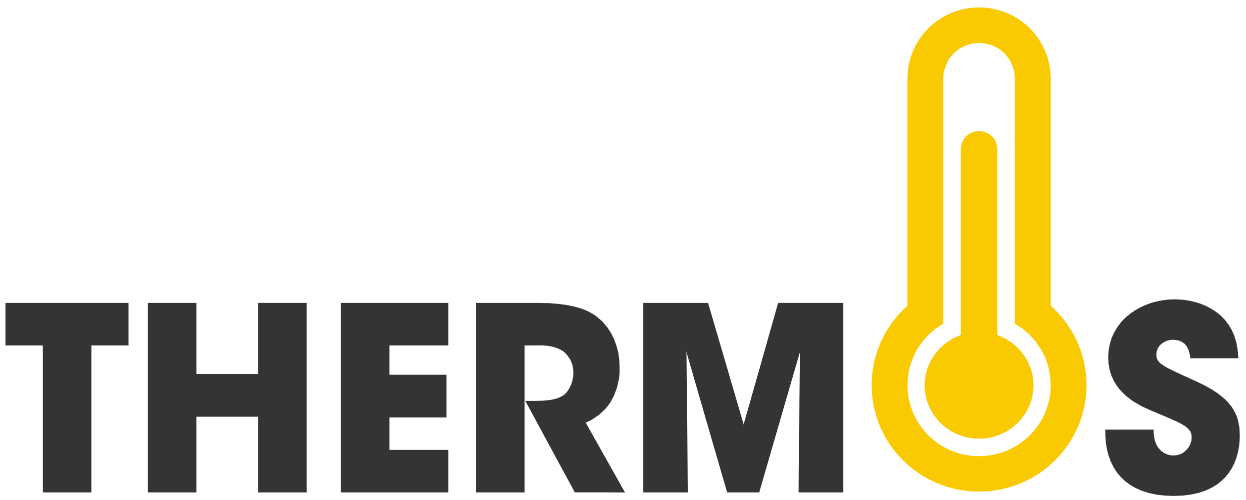 Werkvorm: Tutorintervisie
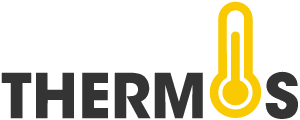 Welkom!
Doel: reflecteren op situaties waar je tegenaan bent gelopen tijdens het begeleiden van studenten aan de hand van het thermos dashboard.
 
Planning
	Werkvorm Intervisie
	Discussie en vragen
	Plenaire afsluiting
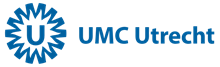 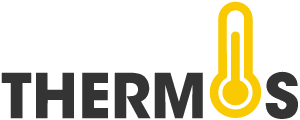 Intervisie
Voorbereiding: Elk groepslid leest zijn vraagstuk van vijf zinnen voor. De groep kiest vervolgens één vraagstuk voor de intervisie. 
Introductie: De inbrenger licht zijn vraagstuk verder toe. (2 minuten)
Verkenningsfase: Toehoorders mogen vragen stellen om meer duidelijkheid te krijgen doormiddel van open en neutrale vragen. Er wordt nog geen advies gegeven. (10 minuten)
Brainstormfase: De groepsleden brainstormen over mogelijke oplossingen. De inbrenger mag niet deelnemen aan het gesprek en maakt enkel aantekeningen. (15 minuten)
Ervaring: De inbrenger sluit weer aan bij de groep en reageert op de gegeven oplossingen van de groepsleden. (3 minuten)
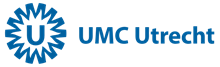 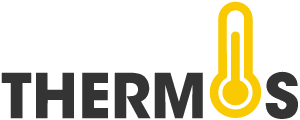 Discussie en vragen
Eerste reacties?

Vragen: 
Wat was nuttig en waarom?
Welke tips zou je willen delen?
Is er behoefte aan meer intervisiesessies?
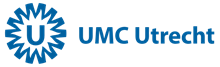 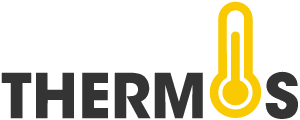 Let op!
Belangrijk: GDPR (AVG) – data in het dashboard is van de student.
Vraag niet: ‘Wat was je score op Planning?’ of ‘Wil je jouw dashboard laten zien?’. 
Vraag:
‘Wat viel je op aan je scores?’ of
‘Wat wil je delen over je visualisaties?’ of 
‘Herken je jezelf in de scores?’ 
‘Waar zou je graag aan willen werken en hoe kan ik jou daarbij helpen?’
Zodat niemand in de problemen komt 
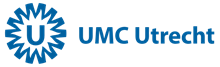 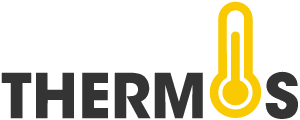 Afsluitende opmerkingen
Bedankt voor jullie deelname!
Bij vragen, neem contact op met (...)